Die Haustier
Ich habe eine Katze.
Sie heißt Maca.
Sie ist f'ünf Jahre alt.
Sie ist schwarz
Sie mag Milch, Mäuse
und Fleisch
Sie mag keine Hund
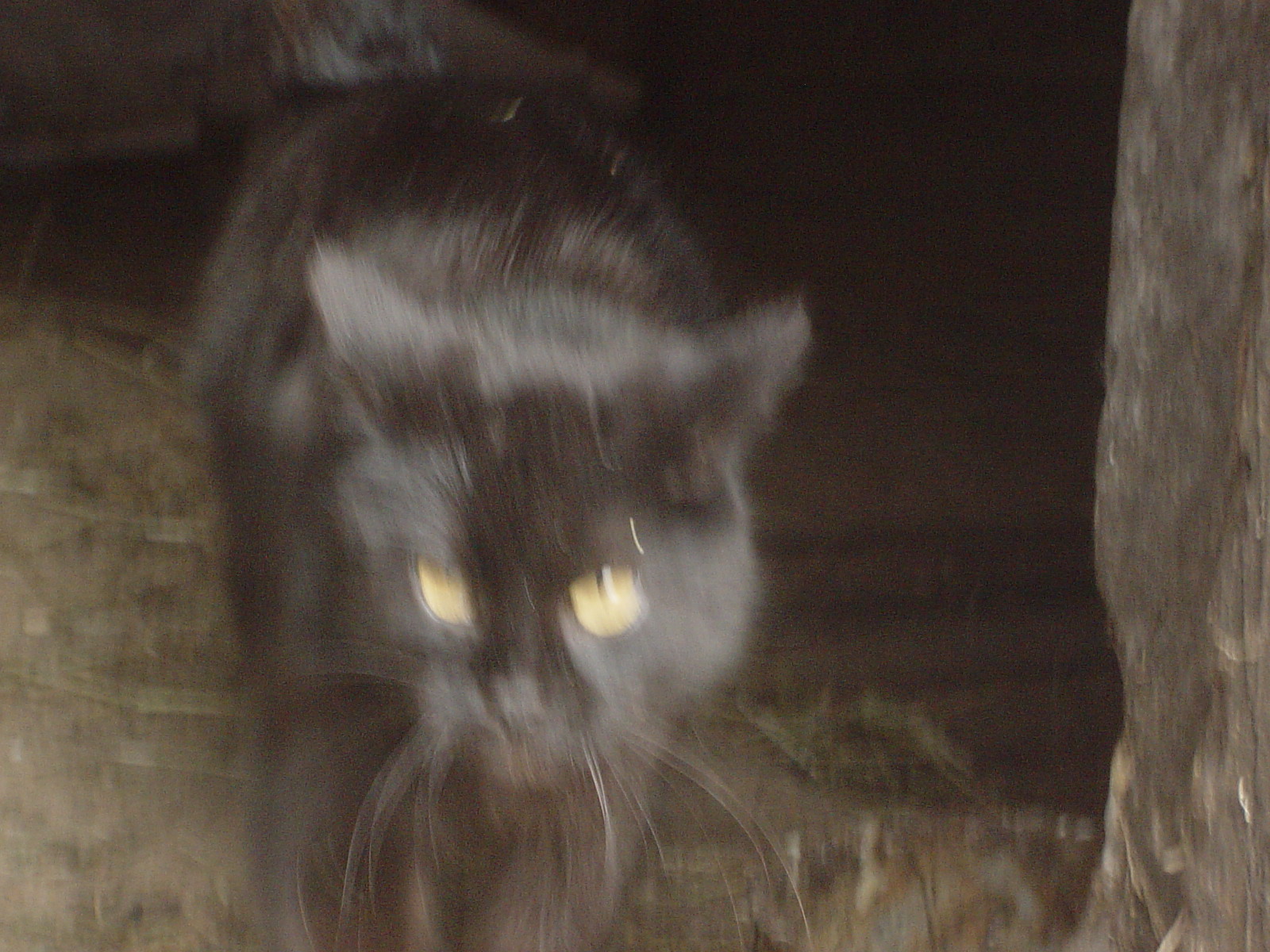 Familie von Maca
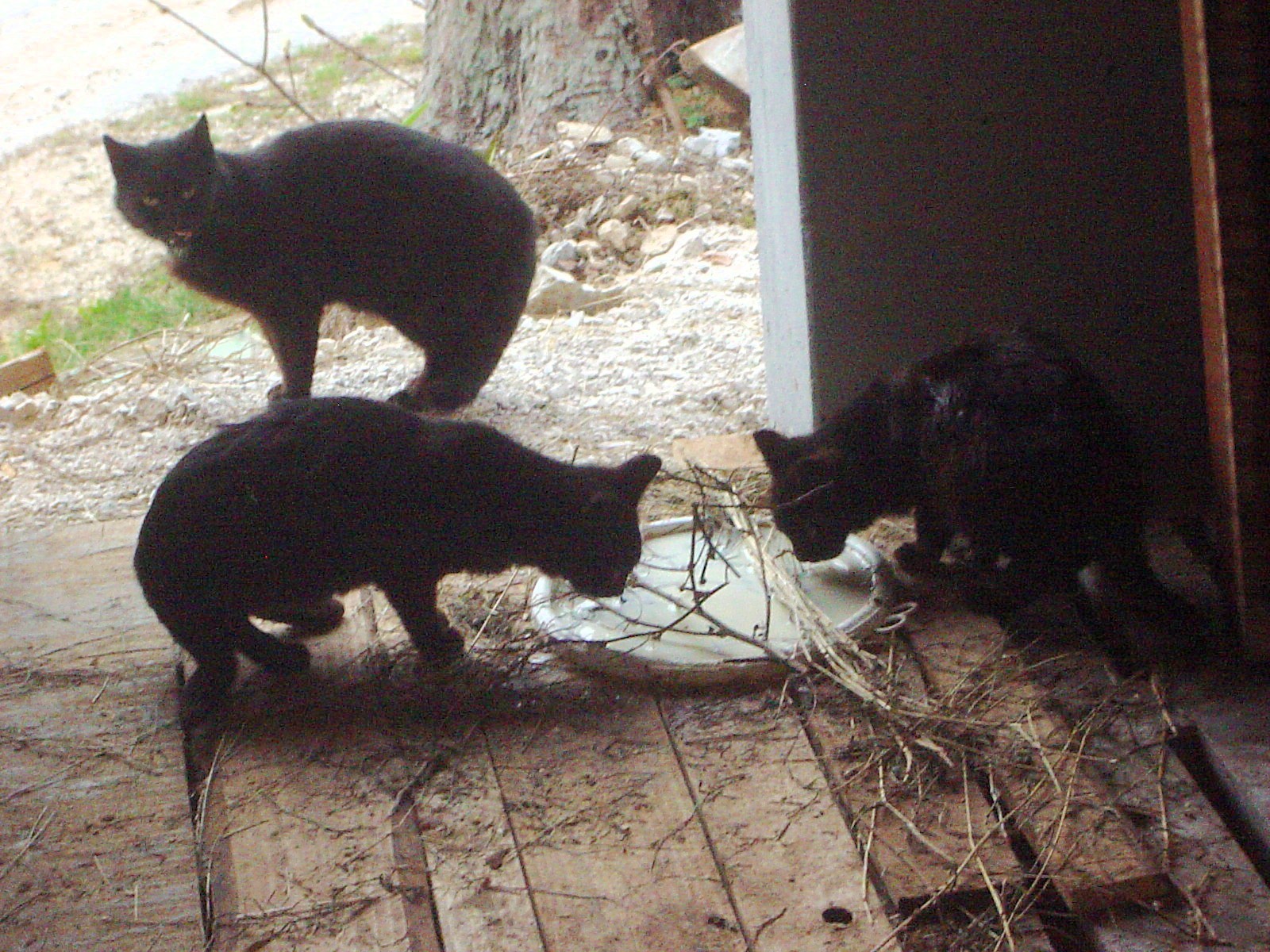 Maca hat zwei Töchter.
älteste Tochter ist 3 Jahre alt.
Alle haben weiß Punkt.






































Alle sind schwarz.
Alle haben Weiß Punkt.
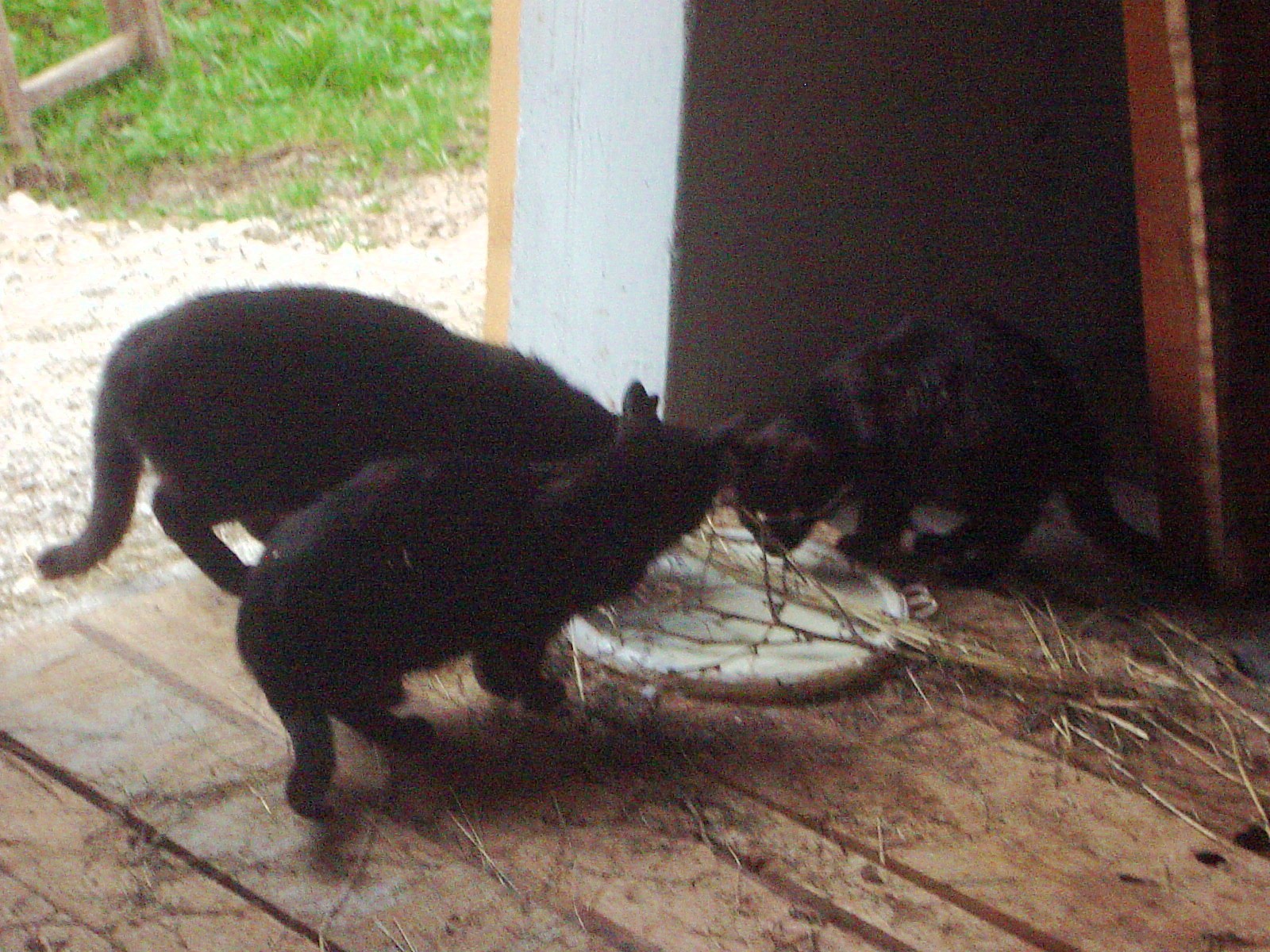 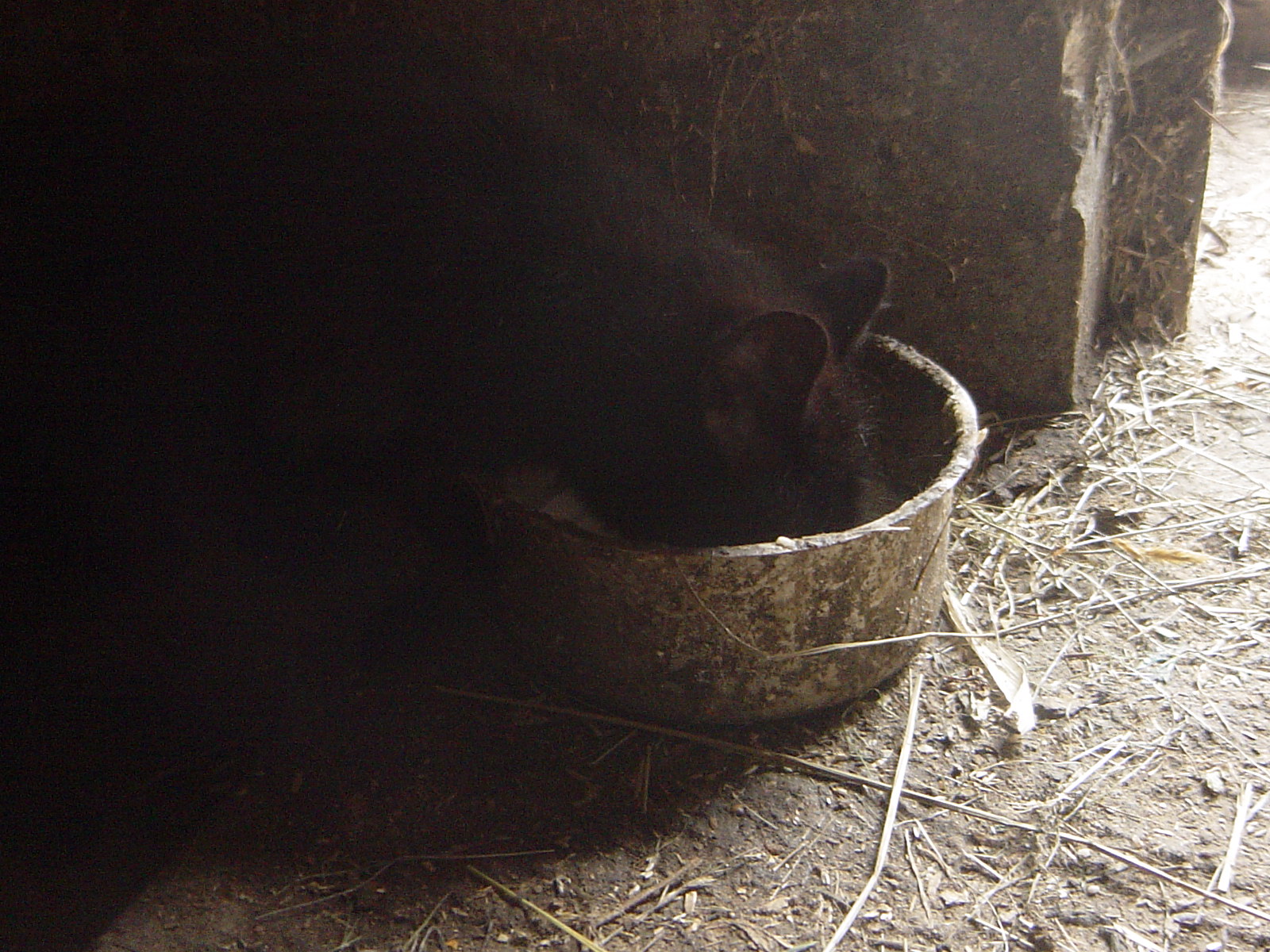 Das ist Maca
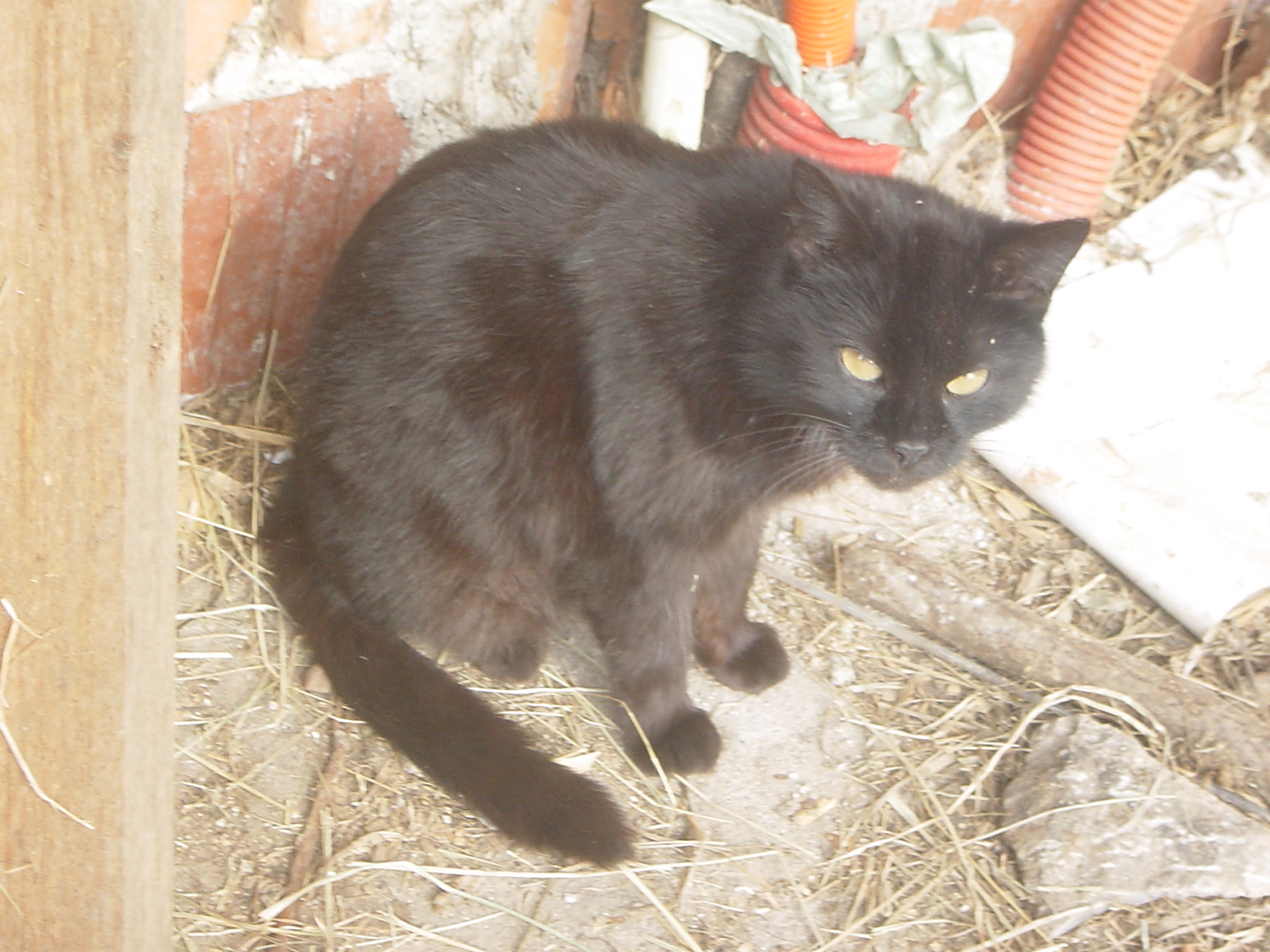